性に関する指導の手引き　改訂
性暴力・性被害について考えよう
高等学校２年生　ＬＨＲ活動
令和５年　福島県
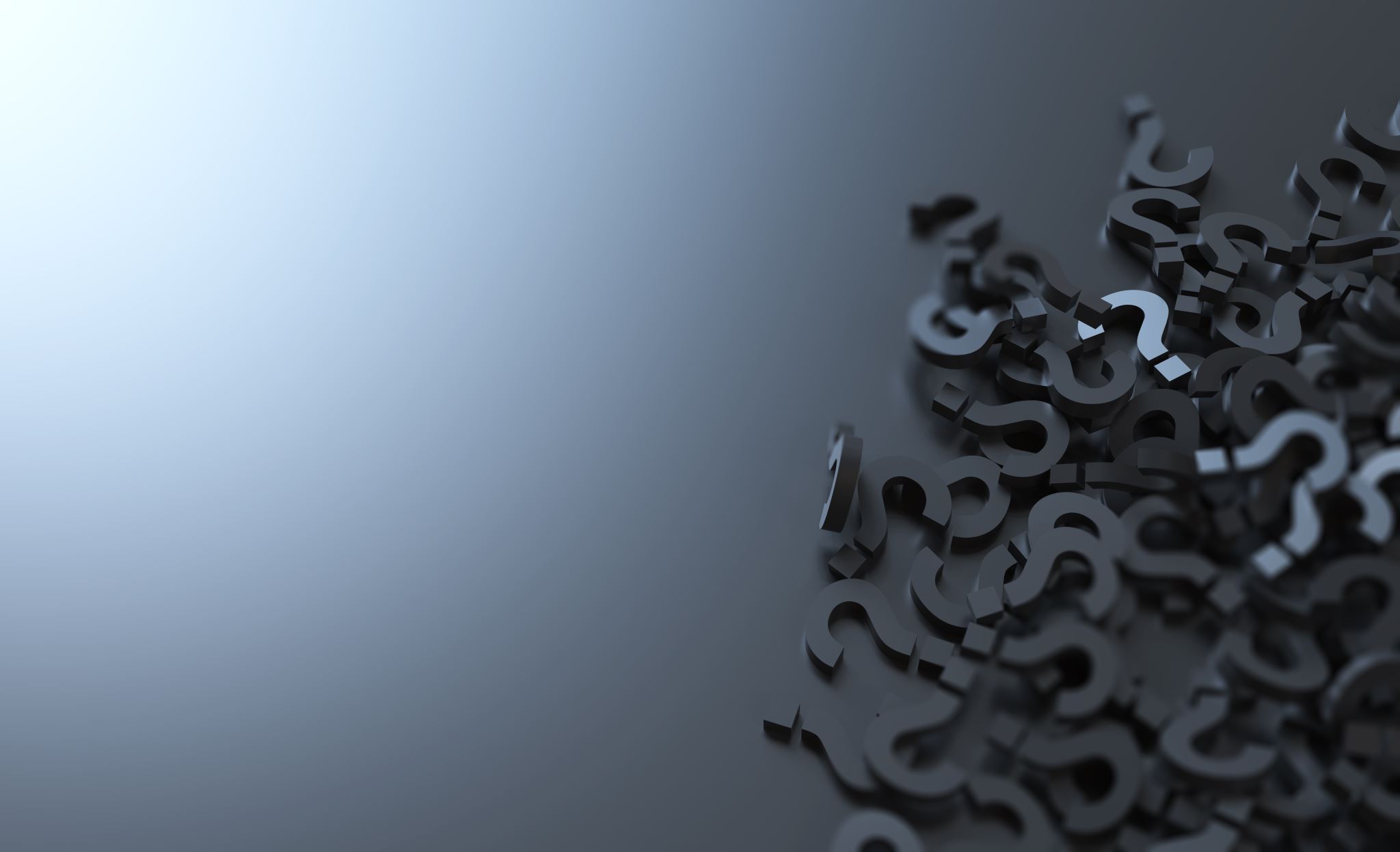 Ｑ.1 あなたにとって「つきあう」イメージはどのようなもの？
＊資料１【ワークシート】
１　周りとの関係性について
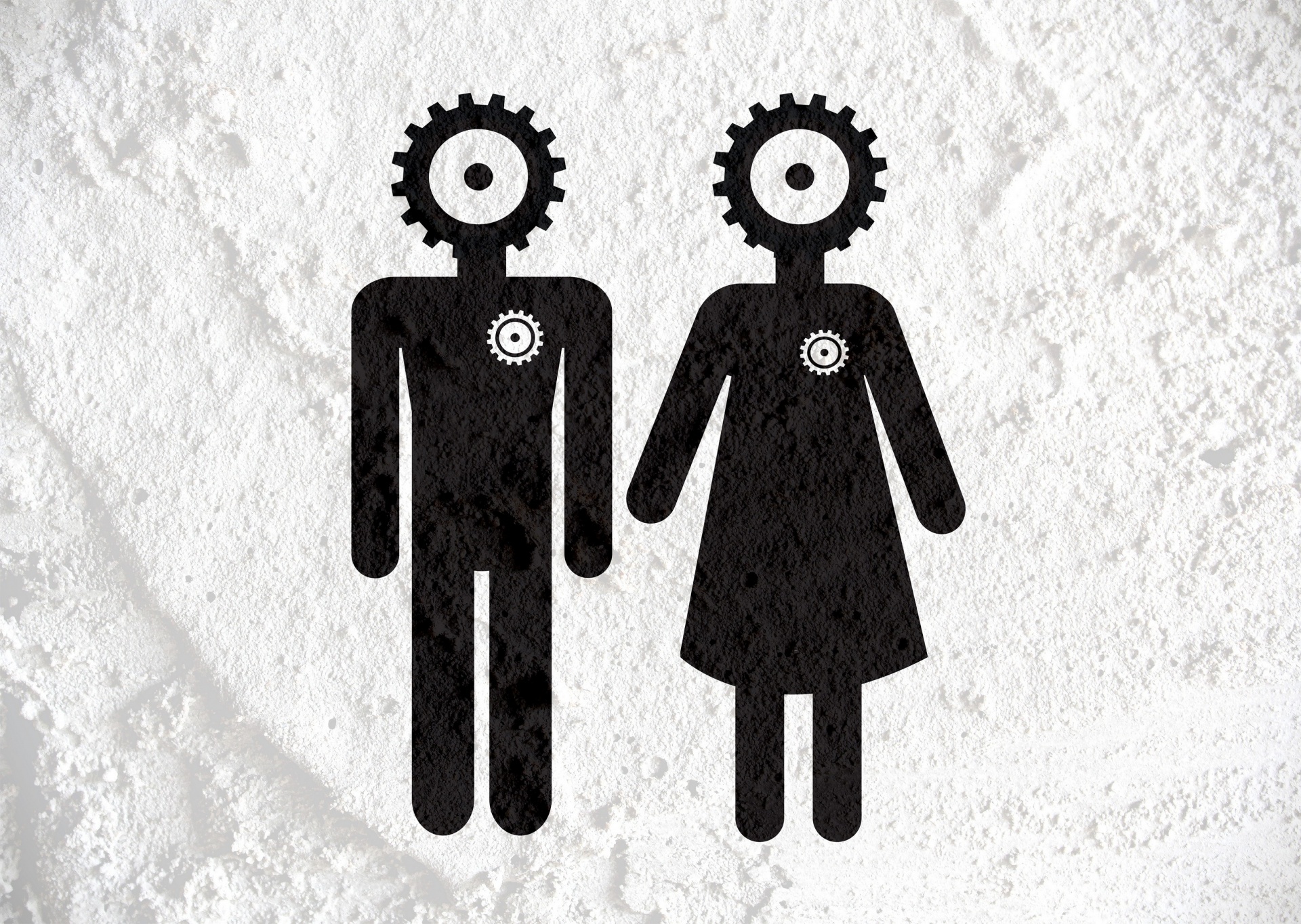 ○「距離感」
体；心地よい距離は
　　人によって（①　　　）
心；どんなに仲のよい相手でも、　　
　　いつも自分と（②　　　）
　　気持ちではない
違う
同じ
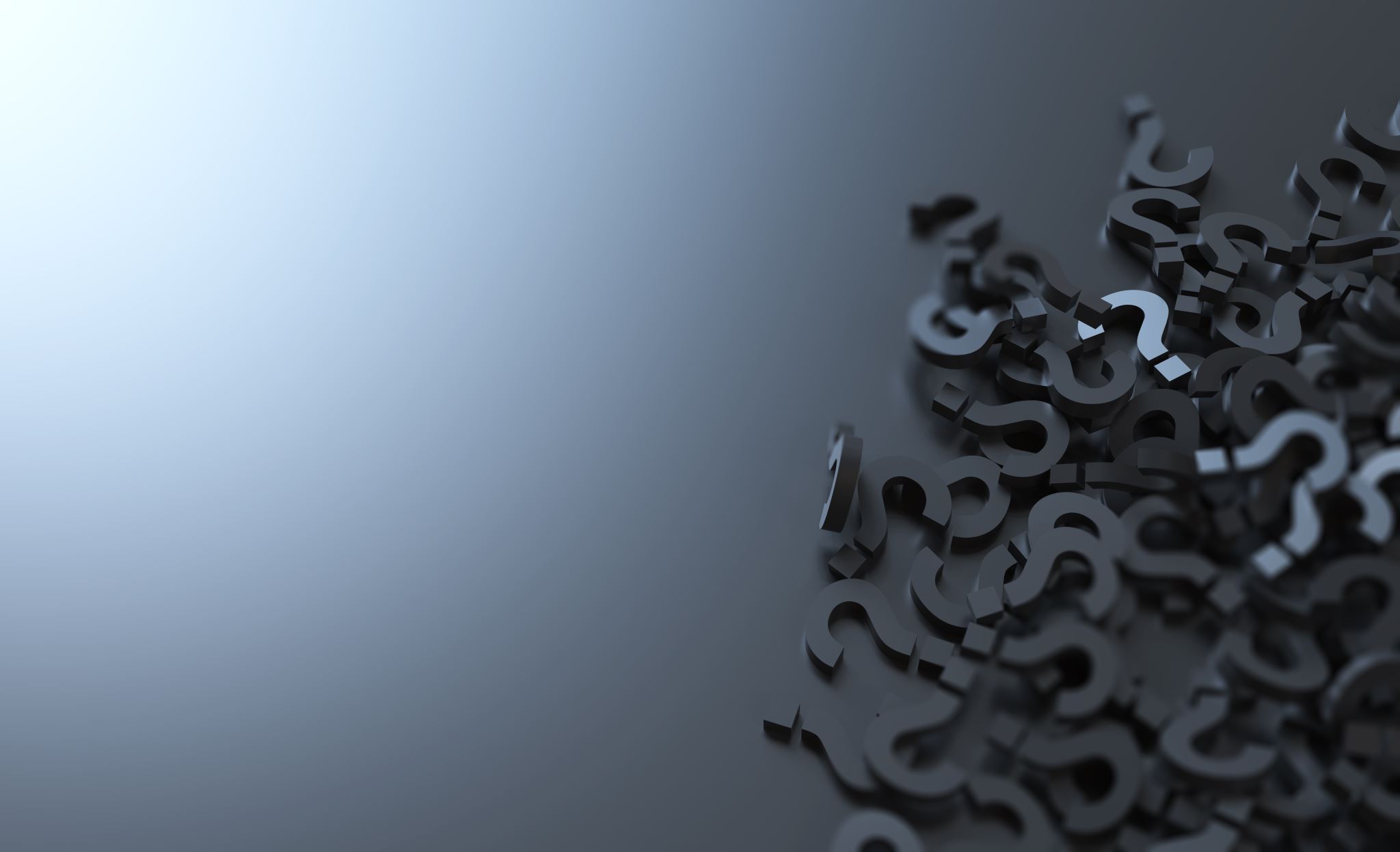 Ｑ.２ あなたが相手と接するときに心地よいと感じる距離は？
　例；家族、友達、知らない人
○「距離感」を守ろう
自分の距離感を守ろう　　　相手の距離感を守ろう



自分がいやだと感じたことは、（③　　　　）と言っていい
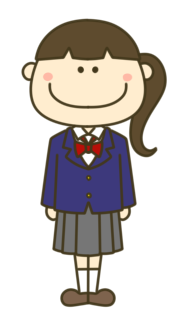 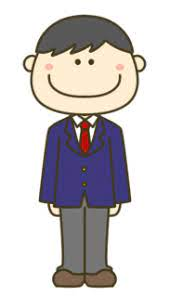 いやだ
１ 周りとの関係性について
レディネステスト答え合わせ　 ＊資料２
 Ｑ．あなたはいくつ✅した？
 Ｑ．自分の考え方はどうでした？
めあて
性暴力・性被害について知り、予防策・対処法を考えよう。
２ 性暴力・性被害について
「性暴力」とは
（④　　　　　）性的な行為
＊資料３ 
『共同参画 』2022 ９月号 行政施策トピックス１ p.6-7 参照
「若年層の性暴力被害の実態に関するオンラインアンケート及び
 ヒアリング結果について」
望まない
性暴力被害の分類と例示
最も深刻な／深刻だった性暴力被害の分類
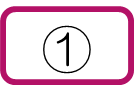 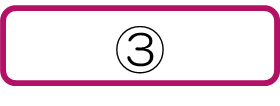 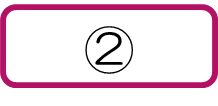 ２ 性暴力・性被害について
＊資料１【ワークシート】
DV（⑤　　　　　　　　　　　　　）
　→結婚している相手など（⑥　　　）な
　間柄の相手からふるわれる暴力
 デートDV　→交際相手との間に起こる暴力
ドメスティックバイオレンス
親密
DVの種類
＊資料１【ワークシート】
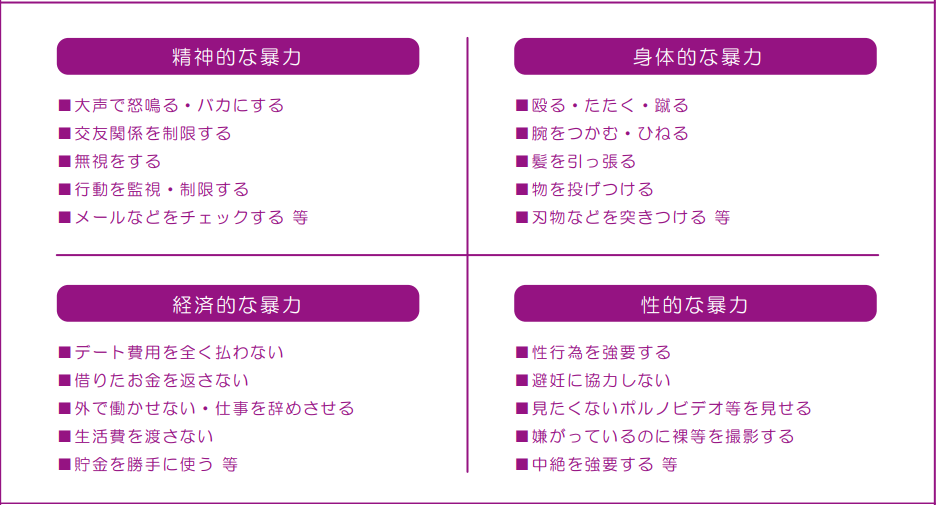 ａ
ｂ
行動の制限
ｃ
ｄ
行動の制限
性被害の手口７分類
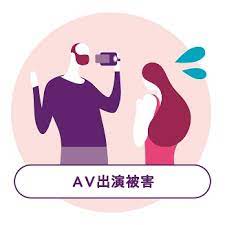 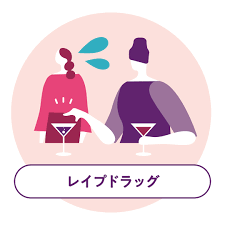 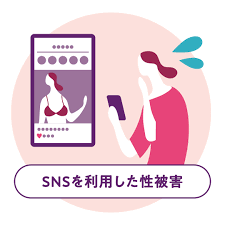 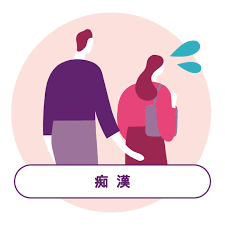 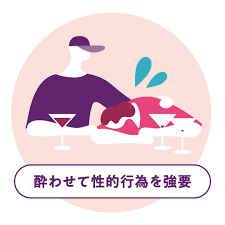 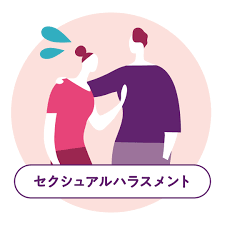 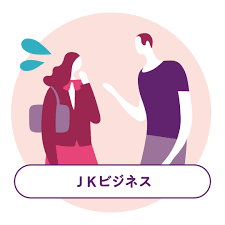 性被害の手口ごとの遭遇率
ワースト
１
ワースト
３
ワースト
２
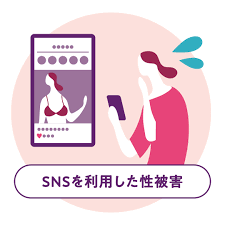 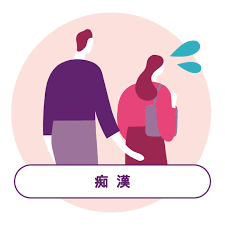 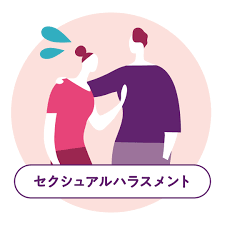 ３ 心と体に起こる変化について
グループ（３～４人）を作成し、動画を見る
＊資料４【動画】３分４０秒まで
　https://youtu.be/3wP4zk14-Zc?si=vJo2JaQEEBR0WdUs
被害者の気持ちを考えよう
＊資料１【ワークシート】
暴力のサイクル
バクハツ期
暴力 ＝ 支配
★加害者が
感情を抑えきれずに暴力をふるう
？
イライラ期
ラブラブ期
★加害者が
ちょっとしたことでイライラする
★加害者が
別人のようにやさしくなり、謝罪してくる
？
？
被害にあうと体に起こること
吐き気がしたり、頭痛がしたりする
 よく眠れない、起きられない
 息苦しくなる
 拒食や過食になる　　など
※ 妊娠したり、性感染症にかかったりすることもある
被害にあうと心に起こること
【気持ちの変化】
 嫌な出来事を突然思い出してつらくなる
 外出が怖くなる
 友達と遊んでも楽しめなくなる
【考え方の変化】
 自分を責めてばかりいる
 誰も信用できなくなる　　　　　　　　　　　　　　　　　　　　　　
　　　　　　　　　　など
５ 予防策・対処法について
どのようにしたら性暴力を予防できるか考えてみよう。
被害にあった場合の対処法を考えてみよう。
＊資料４【動画】３分４０秒～
　https://youtu.be/3wP4zk14-Zc?si=vJo2JaQEEBR0WdUs
５ 予防策・対処法について
予防策；親しい間柄でも自分と相手の気持ちを大切にする
（被害者）自分がいやだと思ったことはいやと言える
（加害者）相手がいやがることはしない
対処法；自分たちだけで解決せずに、信頼できる人や
（傍観者）専門機関へ相談するなど被害者を支える
パープル・ライトアップ 【毎年11月12日～25日の２週間】
『女性に対する暴力をなくす運動』

→被害者に対して「ひとりで悩まず、まずは相談をしてください。」　　　　　　　　           　というメッセージ
＊資料３ 　　　　『共同参画』 p.8 参照
性暴力が起きないようにするためには
「力と支配関係」➡「対等な関係」へ
 「自分のことを大切にする」
 「相手のことも大切にする」
１
２
３
望ましい関係をつくるために
３つの「Ｎｏ」
No
被害者 ； 許さない
 加害者 ； やらない
 傍観者 ； 認めない
No
No
これからの自分の言動について
性暴力の被害者・加害者・傍観者にならないためにできること
　私はこれから「　　　　　　　　　　　　　　　　　　する」
あなたやあなたの周りは大丈夫？
チェックリストにあるようなことをパートナー（友人）にしたり、されたりしていませんか？
＊資料５【デートDVチェックシート】